Política continuada de descentralização da aplicação espacial de adulticida a Ultra Baixo Volume (UBV-Veicular) para controle do Aedes aegypti, por meio dos Consórcios Intermunicipais de Saúde no estado de Minas Gerais.
Contexto do controle de vetores
A história da saúde pública 

Sucessivas reorganizações da vigilância em saúde: epidemiológica, entomológica e de controle vetorial.

Criação e extinção de programas, serviços e órgãos

Criação do SUS

Necessidade de descentralização dos serviços no território

Potencialidade de parcerias SES - CIS
Perspectivas
Proposta para o controle do A.aegypti
Política continuada de descentralização da aplicação espacial de adulticida a Ultra Baixo Volume (UBV-Veicular) para controle do Aedes aegypti, por meio dos Consórcios Intermunicipais de Saúde no estado de Minas Gerais. 

Repasse de recurso financeiro para serviço descentralizado de UBV-Veicular
Minuta Proposta
Minuta de Deliberação
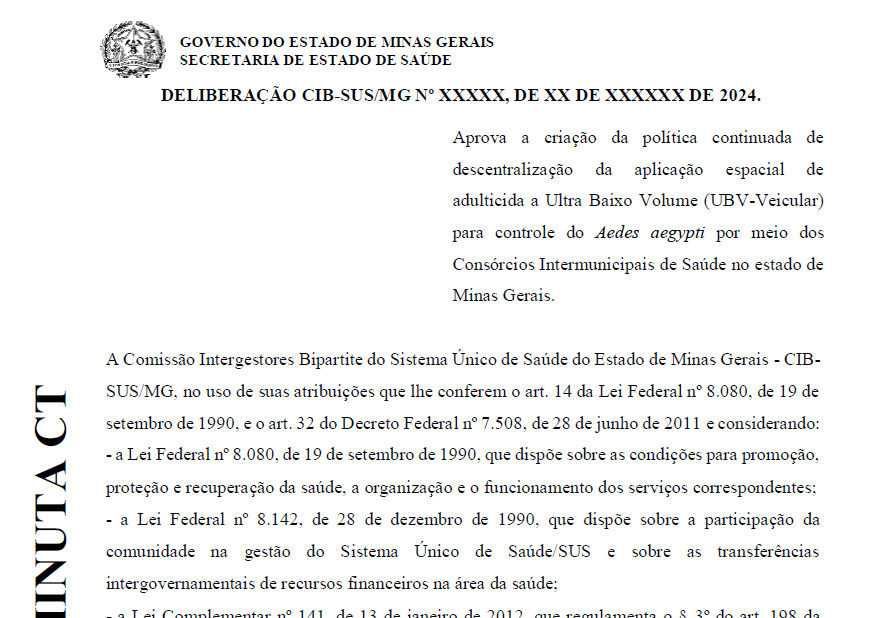 Minuta de Resolução
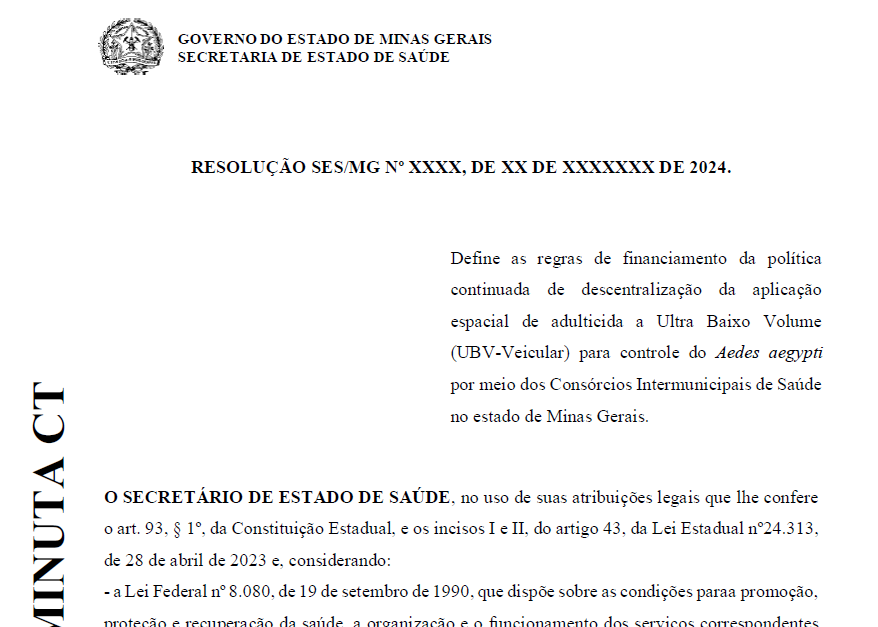 Base de Cálculo
Serviço para 6 meses por ano (dezembro a maio)

 2024 a 2029 com repasse fixo de 100% do valor (R$ 85.000,001/conjunto/mês)
2024 a 2029
1 Art. 9º § 2º - O beneficiário que apresentar resultados abaixo de 70% em dois monitoramentos consecutivos terá o pagamento da parcela anual suspensa até que demonstre, em monitoramento subsequente, o cumprimento dos indicadores de forma satisfatória, ou seja, igual ou superior a 70%.
Monitoramento
Monitoramento para fins de acompanhamento da resolução: 







JULHO DE CADA ANO
Resultado em %<70% em dois monitoramentos consecutivos terá o pagamento da parcela anual suspensa.
Média simples dos 3 indicadores
=
Monitoramento Técnico
Art. 1º, § 2º – A SES/MG poderá realizar, a qualquer momento, supervisões técnicas para a verificação do atendimento aos critérios técnicos, de especificação dos equipamentos e da metodologia de aplicação do serviço realizado conforme disposto no Anexo I.

Nota Técnica Específica da Área Técnica irá nortear as URS para supervisões constantes.

Análises qualitativas e quantitativas da prestação do serviço.
Distribuição dos veículos (URS)
Proposta 1 - Percentil
URS ordenadas por número de municípios dividido em 3 percentis
Distribuição dos Conjuntos de 
UBV-Veicular (URS)
Percentil 3
3 carros
55 
veículos
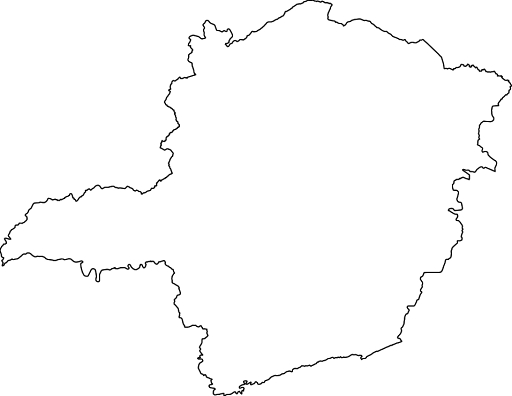 Percentil 2
2 carros
Percentil 1
1 carro
Cronograma - Etapa regional
§ 3º – Os critérios para pactuação deverão ser definidos em âmbito local, levando em consideração dentre os CIS que manifestaram interesse, aquele que melhor possa atender o presente objeto desta política, ou seja, aquele que tenha superior: capacidade operacional para realizar a ação proposta; capacidade de abrangência pelo maior número de municípios consorciados na região a ser atendida; e, comprometimento em dispor de uma referência técnica com disponibilidade em tempo integral (carga horária completa, geralmente de 40 horas semanais).
Cronograma - Etapa regional
Cronograma - Etapa regional
Política 
Continuada

60 meses
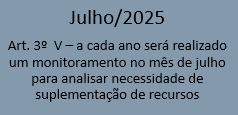 Minuta de Deliberação/Resolução
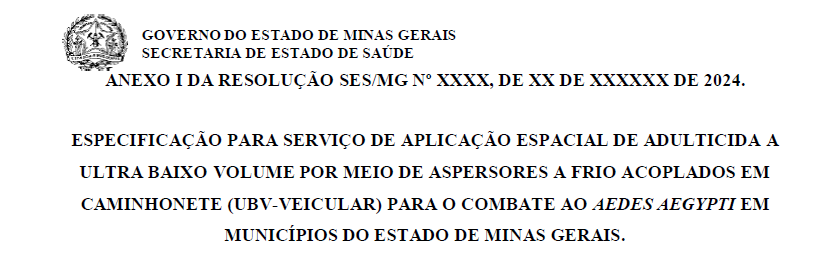 Cronograma
Minuta de Deliberação/Resolução
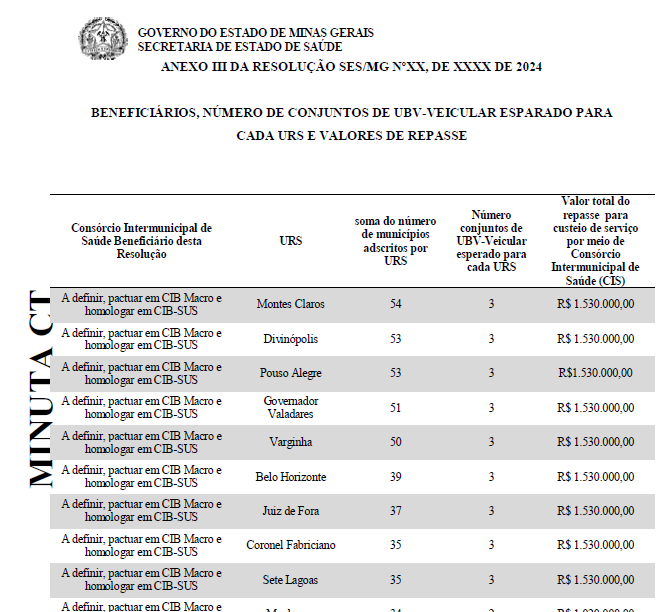 Minuta de Deliberação/Resolução
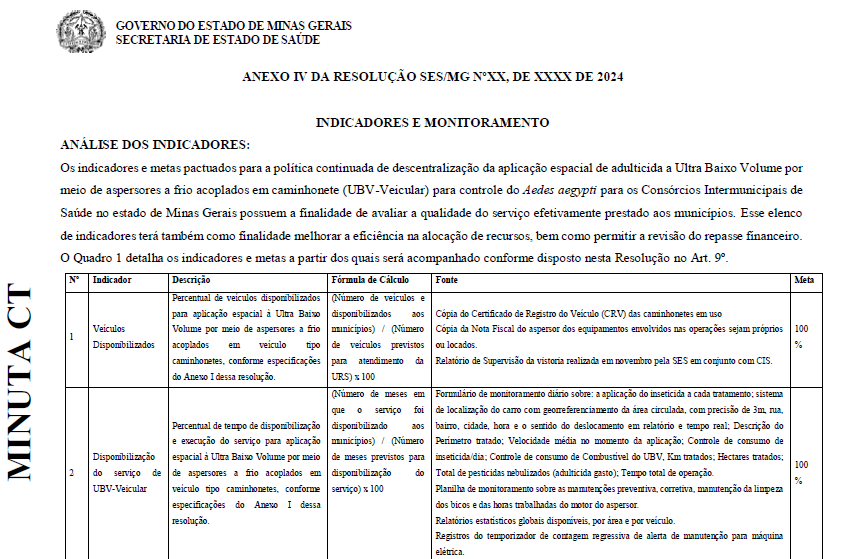 OBRIGADA!
dengue@saude.mg.gov.br